高性能数据库设计与实现
目录
一
需求分析
系统设计
二
三
SQL优化
性能部署
四
需求分析
充分了解系统功能需求
各应用模块的功能
二层 (Client/Server)，三层(Web/Application/Database)
使用哪些数据，使用哪些过应用(Application)
访问频次,偶尔访问一次，还是经常访问？
访问方式，Client/Server , Web/Browser
形成系统模块与数据库的访问定义文档
系统操作类型
OLTP
OLAP
OLTP+OLAP混合
系统读写比情况，读 75% 写25%？
需求分析
系统性能的总体性能要求
系统对数据库响应时间，要求非常快？1秒内，30秒？
系统同时并发的用户数有多少？100 or 5000 sessions
系统运行的负荷情况，空闲时间段与峰值时间段情况
7*24 online system
9-6 office hour system
了解影响系统性能的关键模块
有大量的数据加载模块 (Heavy upload)
多并发，快速响应模块 (High response time)
快速返回数据的报表模块 (Fast response report module)
需求分析
数据库数据情况
总的数据量，100G,500G,1T,或者10T？
数据增长情况。(20% per year)
数据库的表数据情况
一共多少个表
数据量最大的表有哪些
表的数据活动情况，活跃表，静态表？
目录
一
需求分析
系统设计
二
三
SQL优化
性能部署
四
系统设计
数据库存储规划
表分片(Table Fragmentation)
表设计(Table schema design)
索引 (Table index design)
系统设计
数据库存储规划
数据库系统中除了数据库系统本身要求的表空间外。我们需要根据应用系统的需求，创建大量的数据库表空间。那我们一般情况下需要遵守的准则有如下几点：
1、分离活动表与静态表(active table, static table)
静态表可能永远也不会被更改或者移动 ，活动表则可能需要频繁地被管理、移动或者重组。为了简化静态表地管理，你可以将它们分离至一个专门的表空间中。而在最活跃的表中，则有更进一步的区分。分离到不同的表空间中。
2、分离大对象与小对象 (Big table or small table)
一般来说，小的表往往作为相对静态的查找表。（这点和活动表与静态表的分离类似）可以把小表CATCH到缓存中，已提高性能。
3、核心表单独管理 (Core table management)
对于大多数应用系统来说，总是有一些比较经常被使用的表，这些表可以考虑从其他的表中分离出来。
4、根据应用数据类型进行分离 
一般来说，一个应用系统中的数据可以按其用途、使用层次等进行分类。同时对于不同类型的数据进行不同方式的管理。对于不同类型的表可以进行不同表空间的规划。
系统设计
表空间
选择page size (IDS 10 or later)
2K,4K,8K,16K
根据表单行记录大小选择不同的PAGESIZE
一个数据库中可以有多个不同的PAGE SIZE (IDS 11及以上版本)
BUFFERPOOL default,buffers=200000,lrus=16,lru_min_dirty=10.00,lru_max_dirty=20.00
BUFFERPOOL      size=8K,buffers=3000000,lrus=512,lru_min_dirty=10.000000,lru_max_dirty=20.000000
系统设计
表分片
“表分片”技术允许在表一级对数据存储进行控制。用户可以对表中的记录或索引进行分组，并且存储在不同的位置，这样可以将数据存储到多个磁盘上，从而减少对磁盘I/O的竞争。数据分片的方案以及分片数据所存放的一组dbspace构成了“分片策略”。数据分片有两种基本类型：轮转法分片（Round-Robin）和基于表达式分片（Expression-Based），对于“轮转法分片”，数据是根据轮转法方式存入表中的。“基于表达式分片”则根据表中的一个或多个字段对分片的规则进行定义，一般在预知查询条件时采用这种方式，从而避免查询中对某些分片的扫描。 

对表中的数据和索引进行分片主要是为了提高应程序的效率，由于GBase 8s动态服务器可以并行地扫描多个磁盘上的数据，从而实现内部查询的并行操作，因此采用“分片”技术可以提高查询效率。内部查询的并行化有助于减少对一个复杂查询的响应时间。“表分片”技术与并行数据查询（PDQ）特征联系在一起使用，这样GBase 8s服务器可以分配多条线索。从所有数据分片上并行地选取数据。此外，还可以仅仅对包含“目标数据”的数据分片进行扫描。从而大幅度地提高了整个系统效率。

我们通过大量的数据分片将数据分布在许多的磁盘上，也实现了外部查询的并行操作。这样在大量用户对同一个表进行访问时，可以减少I/O的竞争，每秒钟完成的事务数（系统吞吐能力）也得到了提高。“表分片”技术还通过对存储在dbspace上的数据分片进行备份/恢复操作。
SET PDQPRIORITY 80
系统设计
表分片
“数据分片”的目标包括最大程度的内部查询并行化、外部查询并行化、提高数据可用性、更细的备份/恢复粒度以及更强的数据加载效率。 
使用“表分片”技术的基本原则： 
①．对于联机事务处理系统（OLTP），应分片索引，减少会话竞争。 
②．对于决策支持系统（DSS），应增加分片表，但不分片索引，分离索引，并把它们放在分离的dbspace中。 
③．DSS查询顺序读表，使用轮转法分片（Round-Robin）模式。 
④．如果大多请求只存取表中的部分数据，建立基于表达式分片（Expression-Based）。 
⑤．保持分片表达式的简单性。 
⑥．调整分片表达式，减少测试。如：order_num>=1 AND order_num<=10000 IN dbspace改为order_num<=10000 AND order_num>=1 IN dbspace，效率会更高。 
⑦．避免需要数据类型转换的表达式。 
⑧．不对改变频繁的字段进行分片。 
⑨．不要分片所有表，识别出存取最频繁的关键表。 
⑩．不要分片小表。
系统设计
表设计
设计范式
3NF (Normal Form)
冗余设计，数据冗余

字段类型选择
Smallint,integer
Float,double
Char(n),varchar(1...255),lvarchar(1…32739)
Bigint 优于int8，bigserial 优于serial8
ROWID

存储参数
估算表数据量（row size, rows）
尽量减少表的extent个数
Extent size ,next size
太大的extent size,next size会带来空间浪费
系统设计——索引
如何选择索引列？
表关联的关联条件列
数据查询过滤条件列
Group by,order by列
区分度高的列，如：学生ID号，而不应该对性别（只有男、女两种值）的列进行索引
对于组合查询条件，创建合适的复合索引
对于静态数据表，可以创建足够多的索引
哪些表应该索引？
大数据表，小表（1000行以下）根据情况可以不考虑创建索引
经常使用的表
尽量少的建索引
索引采用空间换取时间的方式，提高了性能，但是需要一定的存储空间
索引能提高SELECT，但会降低insert,delete操作的性能
尽量合理使用已有索引，不轻易增加索引项，否则会有负面影响
不要对大字段（很多字符）建立索引，这样会浪费空间
系统设计——索引
unique index，聚簇索引，一般索引
数据系统自动创建的索引
GBase 8s 将为主键、外键、约束自动创建索引

索引与数据的存储位置
默认情况下，GBase 8s的索引与数据存放在相同的表空间上
特别对于分片表，索引与数据存放在相应的表空间上
 主键、外键、约束上自动创建的索引存放在默认的表空间上
对于DSS系统可以分离索引与数据在不同的表空间上
系统设计——合理利用索引
复合索引 (Composite Index)
      对于建立了复合索引的情况，我们需要按复合索引中字段的顺序使用索引。
如：create index idx_name on table_name(c1,c2,c3);
Leading index -
Select  * from table_name where c1 = ?
Select * from table_name where c1=? And c2 =?
Select * from table_name where c1=? And c2=？And c3=?

Non-Leading index -
Select * from table_name where c2=?select * from  table_name where c2=? And c3=?
系统设计——合理利用索引
注意事项
避免使用Like ‘%sd%’ 而应该使用：like ‘sd%’




避免在索引列上使用函数，如abs(c1)=? 
避免索引列上使用is null /is not null
避免索引列上使用  !=
避免在索引列上进行运算
Select x0.vehicle_id ,x0.vehicle_name ,x0.vehicle_class
where ((x0.vehicle_name MATCHES '*ANY5020XJE*' ) 
AND ((x0.f_deleted != '1' ) OR (x0.f_deleted IS NULL ) ) )
低效： SELECT … FROM  DEPT  WHERE SAL * 12 > 25000; 
高效:  SELECT … FROM DEPT WHERE SAL > 25000/12;
系统设计——合理利用索引
避免改变索引列的类型:
当比较不同数据类型的数据时, ORACLE自动对列进行简单的类型转换. 
假设 EMPNO是一个数值类型的索引列. 
SELECT …  FROM EMP  WHERE  EMPNO = ‘123' 
实际上,经过ORACLE类型转换, 语句转化为: 
SELECT …  FROM EMP  WHERE  EMPNO = TO_NUMBER(‘123') 
幸运的是,类型转换没有发生在索引列上,索引的用途没有被改变. 
现在,假设EMP_TYPE是一个字符类型的索引列. 
SELECT …  FROM EMP  WHERE EMP_TYPE = 123 
这个语句被ORACLE转换为: 
SELECT …  FROM EMP  WHERE TO_NUMBER(EMP_TYPE)=123 
因为内部发生的类型转换, 这个索引将不会被用到! 为了避免ORACLE对你的SQL进行隐式的类型转换, 最好把类型转换用显式表现出来. 注意当字符和数值比较时, ORACLE会优先转换数值类型到字符类型
目录
一
需求分析
系统设计
二
三
SQL优化
性能部署
四
SQL优化
SQL技巧
尽可能少的访问数据库,一次update 多个字段，多个查询合并成一个。
使用DECODE函数来减少处理时间- 使用DECODE函数可以避免重复扫描相同记录或重复连接相同的表；
尽量多使用COMMIT 只要有可能,在程序中尽量多使用COMMIT, 这样程序的性能得到提高,需求也会因为COMMIT所释放的资源而减少: COMMIT所释放的资源:
计算记录条数和一般的观点相反, count(*) 比count(1)稍快 , 当然如果可以通过索引检索,对索引列的计数仍旧是最快的. 例如 COUNT(EMPNO)
用Where子句替换HAVING子句,避免使用HAVING子句, HAVING 只会在检索出所有记录之后才对结果集进行过滤. 这个处理需要排序,总计等操作. 如果能通过WHERE子句限制记录的数目,那就能减少这方面的开销.
用NOT EXISTS替代NOT IN 在子查询中,
NOT IN子句将执行一个内部的排序和合并. 无论在哪种情况下,NOT IN都是最低效的 (因为它对子查询中的表执行了一个全表遍历). 为了避免使用NOT IN ,我们可以把它改写成外连接(Outer Joins)或NOT EXISTS.
SQL优化
SQL技巧
EXISTS替代IN -在许多基于基础表的查询中,为了满足一个条件,往往需要对另一个表进行联接.在这种情况下, 使用EXISTS(或NOT EXISTS)通常将提高查询的效率.
用EXISTS替换DISTINCT -当提交一个包含一对多表信息(比如部门表和雇员表)的查询时,避免在SELECT子句中使用DISTINCT. 一般可以考虑用EXIST替换 
低效: SELECT DISTINCT DEPT_NO,DEPT_NAME FROM DEPT D,EMP E WHERE D.DEPT_NO = E.DEPT_NO 
高效: SELECT DEPT_NO,DEPT_NAME FROM DEPT D WHERE EXISTS ( SELECT ‘X’ FROM EMP E WHERE E.DEPT_NO = D.DEPT_NO); 
EXISTS 使查询更为迅速,因为RDBMS核心模块将在子查询的条件一旦满足后,立刻返回结果.
UNION ALL 代替 UNION  在明确结果集不会有重复的情况下
创建必要的临时表(一个大表的一小部分) - 大表之间的关联速度非常慢，即使利用了索引，效果也不理想。最好的办法是先将大表的数据把需要的一小部分数据插入临时表，在临时表上建索引，然后关联，速度会快许多。直接关联在开发时往往由于表中数据不多而不会暴露问题，等表中数据大量增加后就会非常慢。
避免FUNCTION - 用表关联能得到的信息，就不要通过function去得到，SQL中使用function会占用额外的资源。
小任务多次提交 - 大数据处理任务中，多次提交，尽量采用小任务，避免单个事务消耗过多系统资源 (BEGIN WORK; … COMMIT WORK;)
SQL优化
创建必要的临时表with no log
    把表的一个子集进行排序并创建临时表，有时能加速查询。它有助于避免多重排序操作，而且在其他方面还能简化优化器的工作。 
    但要注意：临时表创建后不会反映主表的修改。在主表中数据频繁修改的情况下，注意不要丢失数据。 
    Select * from tab into temp tmp_tab with no log;
    Create temp table tmp_tab(c1 integer) with no log;

参考文章：
http://www.cniug.org/ibm-informix-article/466-informixids115.html
SQL优化
View, PDQ, Stored Procedure, and Trigger
避免使用复杂的试图(view)，复杂的试图将降低性能，同时为SQL的优化带来一些繁杂
充分利用PDQ
对于大量数据处理，且执行次数较多的处理模块，考虑采用SPL来实现。
避免采用动态存储过程
尽量少使用trigger
目录
一
需求分析
系统设计
二
三
SQL优化
性能部署
四
性能部署
存储优化
参数设置
系统监控与性能优化
系统测试
压力测试 - 数据处理性能关键模块，需要进行适当压力测试，以便能更早获知性能是否满足要求
存储优化
RAID/KIO
RAID 0+1
RAID 5
KIO ,AIO,DIRECT I/O



Rootdbs/物理日志/逻辑日志表空间
Rootdbs中不能含有其他任何应用相关的数据
创建独立的物理日志表空间，一般为逻辑日志大小的1/3即可
创建独立的逻辑日志表空间，一般每个逻辑日志文件50-100M，一般要20个以上（根据系统处理量情况）
VPCLASS aio,num=2
AUTO_AIOVPS     0               
DIRECT_IO 0
临时表空间
临时表空间
建立4个或者更多的tempspace
足够的临时表空间，一般每个2G
###################################################################
# DBSPACETEMP  - The list of dbspaces used to store temporary
#                tables and other objects. Specify a colon
#                separated list of dbspaces that exist when the
#                server is started. If no dbspaces are specified, 
#                or if all specified dbspaces  are not valid, 
#                temporary files are created in the /tmp directory
#                instead.
###################################################################

DBSPACETEMP tmpdbs1,tmpdbs2,tmpdbs3,tmpdbs4
参数优化I/O
CKPTINTVL：该参数指定检查点（CheckPoint）之间的时间间隔。 
 LRUS：该参数指示共享内存缓冲池中设置的最近最少使用队列数目。配置较多的LRU队列将允许有更多的页清除器操作，并减少每个LRU队列的大小。对于单CPU系统，GBase 8s建议设置LRUS参数为最小值4。对于多CPU系统，GBase 8s建议设置LRUS为最小值4和NUMCPUVPS的取值之中较大的一个。 
 CLEANERS：该参数指定执行的页清除线索的数目。与磁盘个数的关系： 
当磁盘个数 ＜２０            CLEANERS为磁盘的个数 
当磁盘个数 ２０－１００ CLEANERS为磁盘的个数／２ 
当磁盘个数 ＞１００        CLEANERS为磁盘的个数／４（不超过128）
CLEANERS 50
CKPTINTVL 360
BUFFERPOOL size=8K,buffers=3000000,lrus=512,lru_min_dirty=10.000000,lru_max_dirty=20.000000
AUTO_LRU_TUNING 1
参数优化CPU
NUMCPUVPS (10.00 before) 
VPCLASS  (新式)

将NUMCPUVPS设置为小于或等于系统中可利用的CPU数，建议不要将CPU VP数设置成大于可用CPU数目。通常对于联机事务处理（OLTP）应用：NUMCPUVPS＝实际CPU数量－1（对于单ＣＰＵ系统，该参数应为１）；
对于联机分析处理（OLAP）应用：NUMCPUVPS＝实际CPU数量。   
增加CPU VP的数目而不增加CPU资源只会使问题更严重，产生更多的CPU周期竞争，这样操作系统要有更多的工作来做均衡，争夺CPU时间的CPU VP使其负担增加。结果，上下文切换增加，这不仅消耗时间而且要使用更多的CPU。
MULTIPROCESSOR 1
VPCLASS cpu,num=64
#VP_MEMORY_CACHE_KB 6400
VP_MEMORY_CACHE_KB 64000
SINGLE_CPU_VP 0
参数优化-内存
SHMVIRSIZE：该参数规定了初始分配给ONLINE的共享内存的虚拟区的大小。共享存储器的虚拟区存储与会话、请求有关的数据及其它信息。虽然ONLINE按处理大型查询或高峰负荷的需要增加共享内存给虚拟区。 
SHMADD：该参数规定ONLINE自动加到虚拟区的共享内存增量的大小。
BUFFERS：该参数可以用于ONLINE的数据缓冲区数。调整buffers,观察系统的cache率，一般越高越好。
LOCKS：该参数设置任意时刻可用的锁的最大数量。ONLINE中每个锁需要占用驻留共享内存的44（IDS11 120）个字节，分配共享内存时要考虑锁所用的资源。 
LOGBUFF：该参数指定为三个用来保存逻辑日志记录的缓冲区分别保留的共享内存的数量。
PHYSBUFF：该参数指定为两个用来暂时保存将被修改的数据页的缓冲区分别保留的共享内存的数量。缓冲区的大小决定了它被添满的频率，从而也决定了它被写到硬盘上的物理日志的频率。
对于OLTP和OLAP系统，GBase 8s ONLINE共享内存的配置和调节有很大不同。 
OLAP一般要求配置较大的SHMVIRSIZE。
参数优化-网络
NETTYPE connection_type,poll_threads,c_per_t,vp_class
poll_threads <= NUMCPUVPS
c_per_t = 连接数 / poll_threads
vp_class 如果c_per_t>350,建议使用NET
NETTYPE tlitcp,2,200,NET # 支持400个连接
NETTYPE ipcshm,6,200,CPU
#NETTYPE soctcp,6,200,NET
LISTEN_TIMEOUT 60
MAX_INCOMPLETE_CONNECTIONS 1024
FASTPOLL 1
系统监控与性能优化
操作系统监控命令
vmstat  iostat sar top
数据库监控
onstat
Sysmaster
及时更新数据统计信息
执行计划
Set explain on;
SQL Tracing
系统监控与性能优化
性能系统瓶颈
执行频次最高的表、SQL
消耗CPU最多的SQL
I/O最多的SQL
I/O最多的CHUNK
数据量最大的表
顺序扫描的表
系统监控与性能优化
大数据量表
如果没有分片，建议考虑分片
Extent过多或者不连续，重整extent，通过表重建方式
对于数据经常变化的表，层次过多的索引，适当的时候重建索引
总结
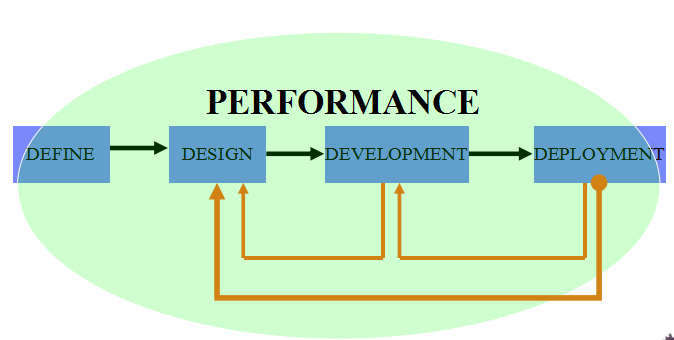 Thank you !